EAL Nexus Resource
© Bell Educational Trust 2020
This resource was originally developed by Alison Fisher and has been adapted by EAL Nexus.
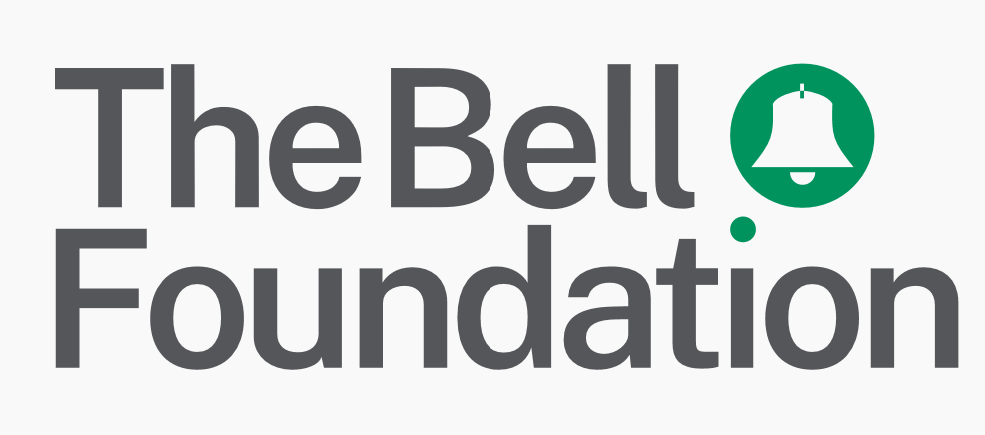 nucleus
cytoplasm
cell membrane
cell wall
vacuole
chloroplasts
This controls what happens inside the cell. It also contains genetic information (DNA).
This is a jelly that gives the cell its shape. It is also where chemical reactions take place.
This is like a bag and controls what can get into and out of the cell.
These contain chlorophyll which is green. They make photosynthesis happen.
This helps the cell keep a firm shape. It contains a liquid called cell sap.
This supports the cell and makes it strong.
?
plant cell
animal cell
?
plant cell
animal cell
?
plant cell
animal cell
?
plant cell
?
plant cell
?
plant cell